Basic Moodle Skills for Teachers
By: Eelaf Ayyed
March 2022
Objectives:
To Know why our college has two website? 
To know something about the features of Moodle.
To become familiar with the site.
To learn how to edit a course.
To learn how to Add topic.
To learn how to Change Topic.
To learn how to Add activities.
To learn various type of activities.
To apply how to add a news and events
Be able to Perform all the basic tasks.
2
https://comed.uobaghdad.edu.iq/
https://inle.uobaghdad.edu.iq/
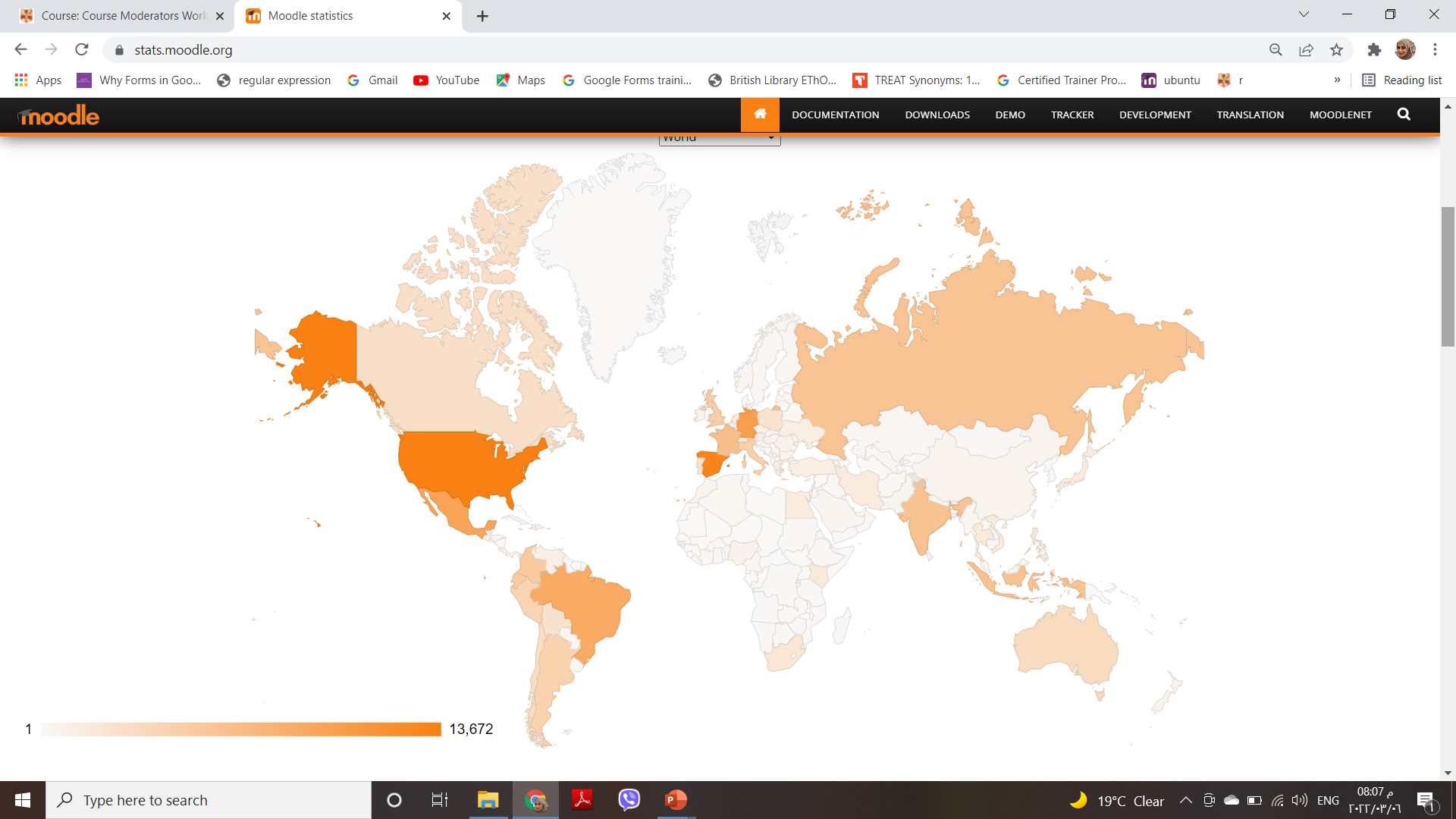 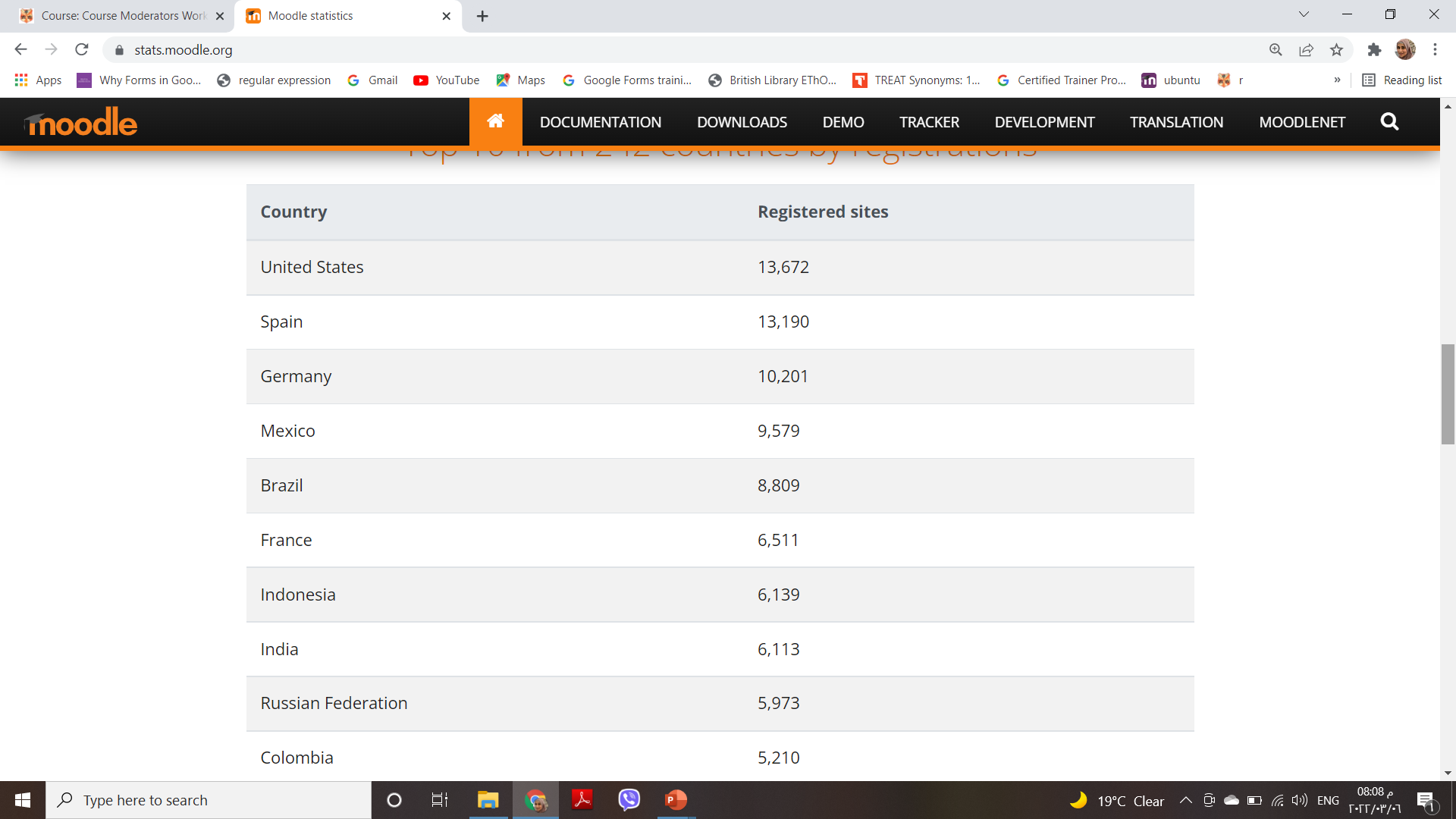 Registered Moodle sites
https://stats.moodle.org/sites/
7
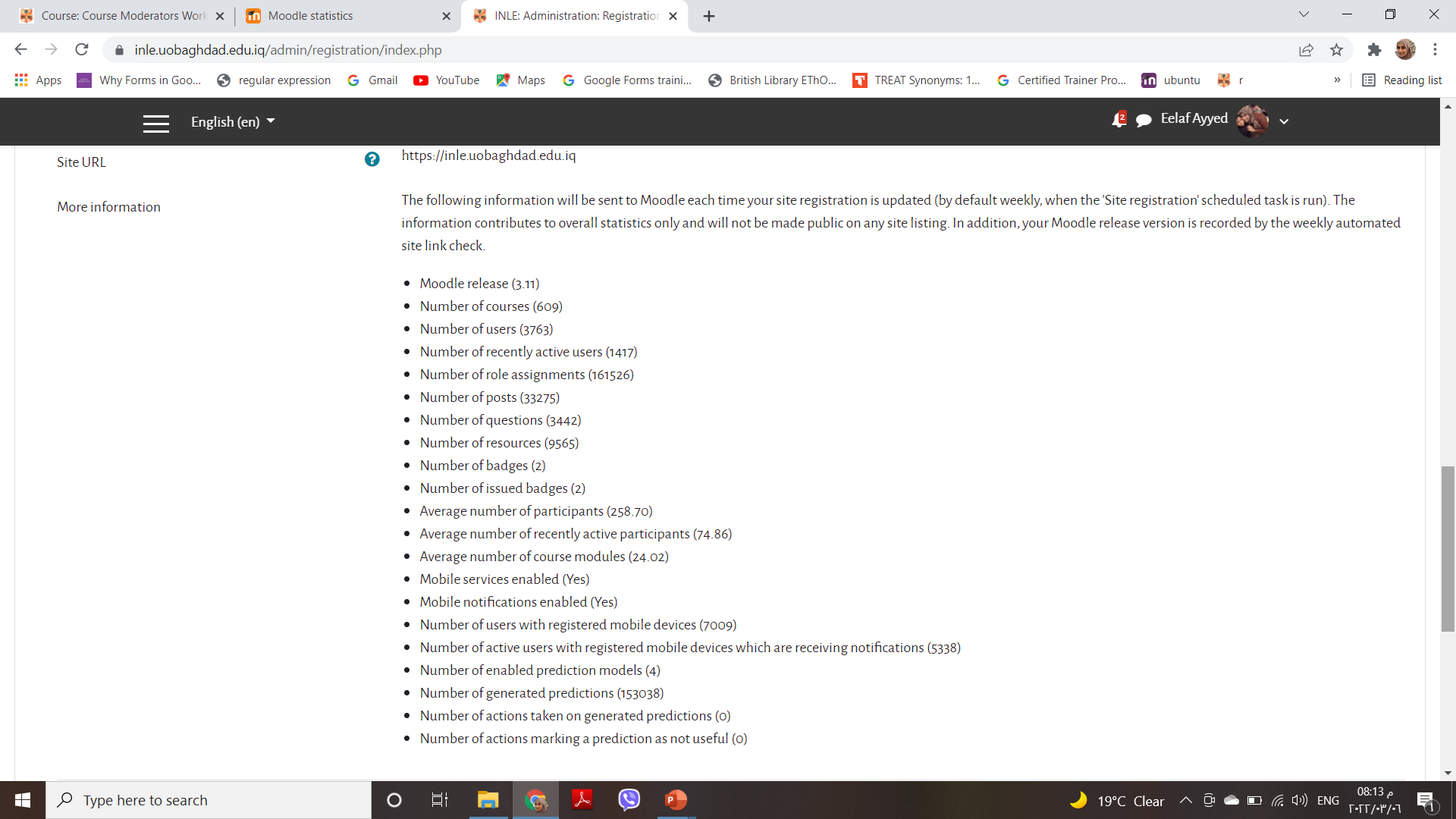 Lorem ipsum dolor sit amet, consectetuer adipiscing elit
Summery
know something about the features of Moodle.
Be able to become familiar with the site.
Be able to edit a course.
Be able to Add topic.
Be able to Change Topic.
Be able to Add activities.
Be able to add a news and events
9